Hoofdstuk 2
Waarom is werk belangrijk?
Hoofdstuk 2 Basisbehoeften
Basisbehoeften: elementen die mensen nodig hebben om gelukkig te leven.
> Voorbeeld: Piramide van Maslov
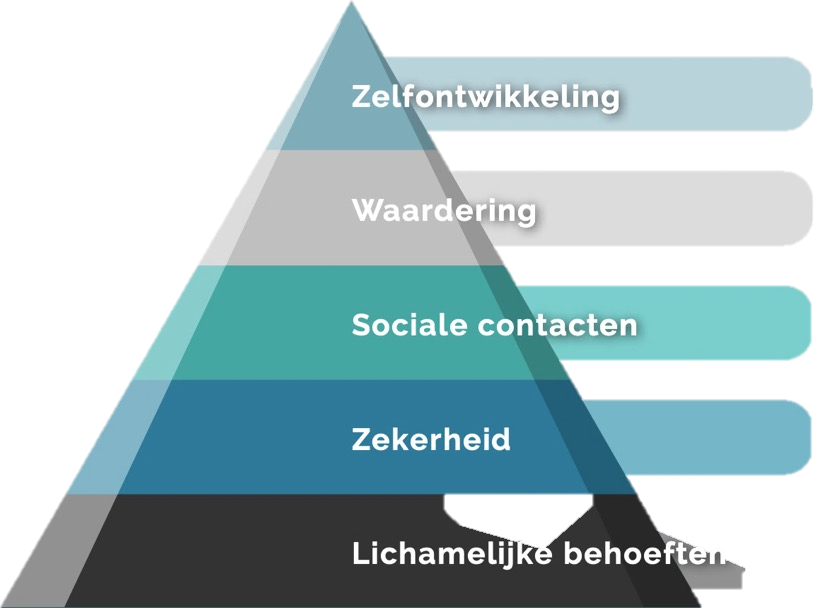 www.maatschappij-kunde.nl
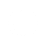 Hoofdstuk 2 Welzijn
Welzijn: jouw geluksbeleving en geestelijke en lichamelijke gezondheid.
> Voorbeeld: door goede contacten met collega’s wordt de basisbehoefte ‘sociale contacten’ vervuld. Hierdoor voel je je gelukkiger dan wanneer je geen werk hebt.
www.maatschappij-kunde.nl
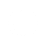 Hoofdstuk 2 Werkloosheid
Werkloos: als je geen werk hebt.

In Nederland hoor je bij de werkloze beroepsbevolking als…
…je tussen de 15 en 75 jaar bent
…je geen betaald werk hebt
…je op zoek bent naar betaald werk
…je per direct beschikbaar bent
www.maatschappij-kunde.nl
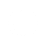 [Speaker Notes: Bekijk het filmpje van 1.39-2.28 minuut.]
Hoofdstuk 2 Gevolgen werkloosheid
Gevolgen werkloosheid
www.maatschappij-kunde.nl
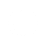 Hoofdstuk 2 Overig materiaal
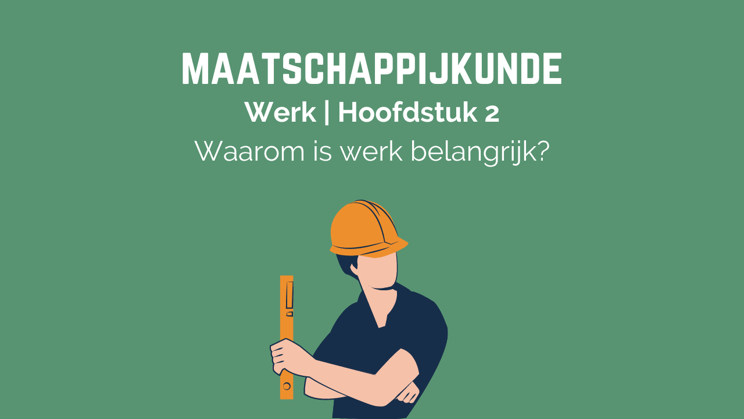 YouTube:





Extra materiaal op maatschappij-kunde.nl

Quiz over hoofdstuk 2
www.maatschappij-kunde.nl
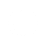 Doelen hoofdstuk 2
Ik kan 5 basisbehoeften van Maslow noemen en herkennen.
 Ik kan uitleggen wat welzijn is.
 Ik kan 4 kenmerken van de werkloze beroepsbevolking noemen en herkennen.
 Ik kan 3 gevolgen van werkloosheid noemen en herkennen.
www.maatschappij-kunde.nl
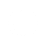